Unit 8　 Save Our World
单元语法聚焦
[it的用法]
WWW.PPT818.COM
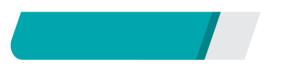 教材典据
单元语法聚焦
1. It was World Environment Day.那天是世界环境日。
2. It means “garbage” in American English. 
在美式英语中，它的意思是“garbage”。
3. Let's do it now. 让我们现在就做吧。
4. I think it's our duty to protect the environment. 
我认为保护环境是我们的职责。
5. It is a waste to use paper only on one side.仅单面用纸是一种浪费。
单元语法聚焦
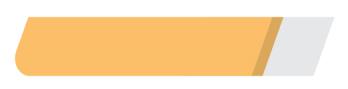 语法探究
1．基本用法
(1)用作________代词，代替前面提到过的事物。例如：
  This is a new dictionary. I bought it yesterday.
这是一本新词典，我昨天买的它。
(2)代替________代词，相当于this或that。例如：
—What's that？那是什么？
—It's an MP3. 它是一部MP3。
人称
指示
单元语法聚焦
(3)表示某人(who，someone，somebody等)的身份，还可指代不明性别的人或婴儿(baby)等。例如：
Someone is coming upstairs. It must be the postman.
有人上楼来了，一定是邮递员。
—Go and see who is knocking at the door.去看看谁在敲门。
—It's Bill.是比尔。
  (4)指________、距离、自然现象(天气、气候、明暗)、度量、价值等。例如：It's Sunday today.今天是星期天。
时间
单元语法聚焦
It's three months since he came here.他到这里已经三个月了。
How far is it to the Great Wall?到长城有多远？
It's getting dark.天色渐暗。
2．it的句法功能
这时的it没有词义，只是帮助改变句子结构，使句子显得平衡一些或强调某一句子成分。
    (1)用作________主语。
    it作形式主语时置于句首，而将作
形式
单元语法聚焦
真正主语的动词不定式(短语)、动名词(短语)或主语从句放到后面。例如：
It is necessary to ask the teacher for help.向老师求助是必要的。
It hasn't been decided whether to hold a meeting this week.
本周是否召开会议还没有决定。
常用于下列句型中：
①It is ＋adj.＋(for sb.) to do sth. 意为“(对某人来说)做某事……”。例如：
单元语法聚焦
It's important for us to protect the environment. 对我们来说保护环境(很)重要。
②It's time to do/for/that… 意为“到……时间了”。例如：
It's time to get up/for supper/that we go to school.是起床/吃晚饭/上学的时间了。
③It's one's turn to do sth. 意为“轮到某人做某事了”。例如：
It's your turn to answer the question. 
轮到你回答问题了。
单元语法聚焦
④It's ＋adj.＋n.＋to do sth. 意为“做某事是……”。例如：
It's bad manners to speak to the old loudly.
对老人大声讲话是不礼貌的。
(2)用作形式________。
it作形式宾语时，在复合句中充当真正宾语的是动词不定式(短语)、动名词(短语)或宾语从句。it作形式宾语时，常用在动词think, make, find, feel等词之后。例如：
We thought it no use doing that.我们认为那样做没用。
宾语
单元语法聚焦
We all think it necessary to finish the project by this month.
我们都认为有必要在这个月完成这项工程。
I find it difficult to solve the problem. 
我发现解决这个问题(很)难。
We think it important for students to study by themselves in the school or at home. 
我们认为对学生来说在家里或学校自学是很重要的。
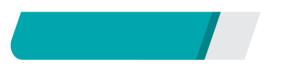 实战演练
单元语法聚焦
Ⅰ. 单项填空
(　　)1. 2017·安徽—Is this iPad yours?
	     —Yes. My parents bought ________ for my language learning.
	     A. one　　　　B. it
	     C. other  	D. another
B
单元语法聚焦
(　　)2.2017·兰州Do you think ________ acceptable for a group of women to dance to loud music on the square near your house?
	    A. it  		          B. that
	    C. this  	                   D. its
A
单元语法聚焦
(　　)3. 2017·成都改编 Mike lost his school ID card this morning. 
               He is looking for ________ now. 
	      A. it  		B. him
	      C. them  		D. that
A
【解析】考查代词的用法。句意：今天早上迈克把他的学生证弄丢了。他现在正在寻找它。指代前句出现的可数名词的单数card，故用代词it。代词it指代物；him指代表示男性的人。故选A。
单元语法聚焦
D
(　　)4.—________ nearly took us an hour to walk here.
	    —Have a drink, then. You ________ be thirsty.
	    A. This; may  		          B. It; may
	   C. This; must   		D. It; must
单元语法聚焦
(　　)5.We have made________ a rule to read aloud in the morning.
	      A. this  		B. it
	      C. that  		D. one
B
单元语法聚焦
Ⅱ.根据汉语意思完成句子
1．我花了一个小时写这封信。
      ________ took me an hour________ ________ the letter.
2．对我来说学习是很有趣的。
       ________ is fun for me ________ ________．
3. 我认为你最好待在这里。
     I think________ best ________ you stay here.
It			          to              write
It			    to 	     study
it		    that
单元语法聚焦
4．对我们来说学好英语很重要。
      ______ is very important for us _____ _______ ______ ________．
5．画画花费许多时间，我不喜欢。
      Drawing takes much time and I don‘t like ________．
It				       to 	      learn      English well
it